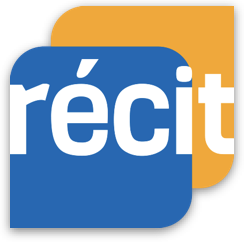 Inquiry Process
Use
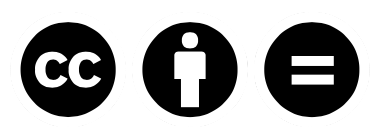 * We invite you to make a copy of this document and modify it according to your needs. (File → Create a copy).
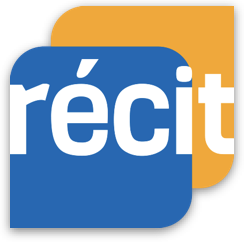 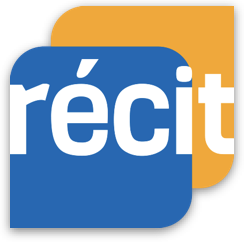 Resources produced by Domaine des langues

The Art of Paraphrasing
Citing My Sources


Resources produced by LEARN Quebec
Citing your sources (various templates)
I can copy-paste pertinent information and keep the reference to my source of information
I reformulate what I copy-pasted and still keep the reference to my source of information. 
I take notes on my reading or listening of my information source and I keep its reference. 
I keep traces of all the information gathered.
I organize my information according to my topic and research question.
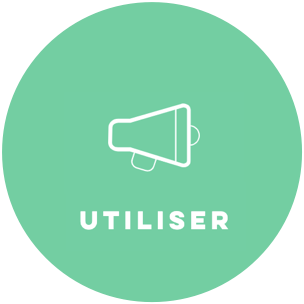 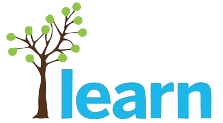 What is asked of me?
Sandra Laine, inspired by the following charts produced by Rachel DeRoy-Ringuette and the  Comité des compétences informationnelles en bibliothèque scolaire. Resource created for the online training: Developing your Information Literacy Competencies on Campus RÉCIT
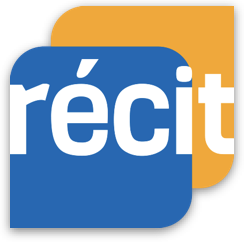 I use various tools to take notes
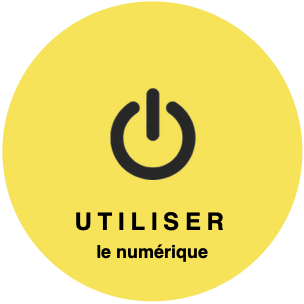 Note important information
Keep traces of my research
Paraphrase information
Organize my information
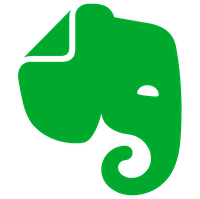 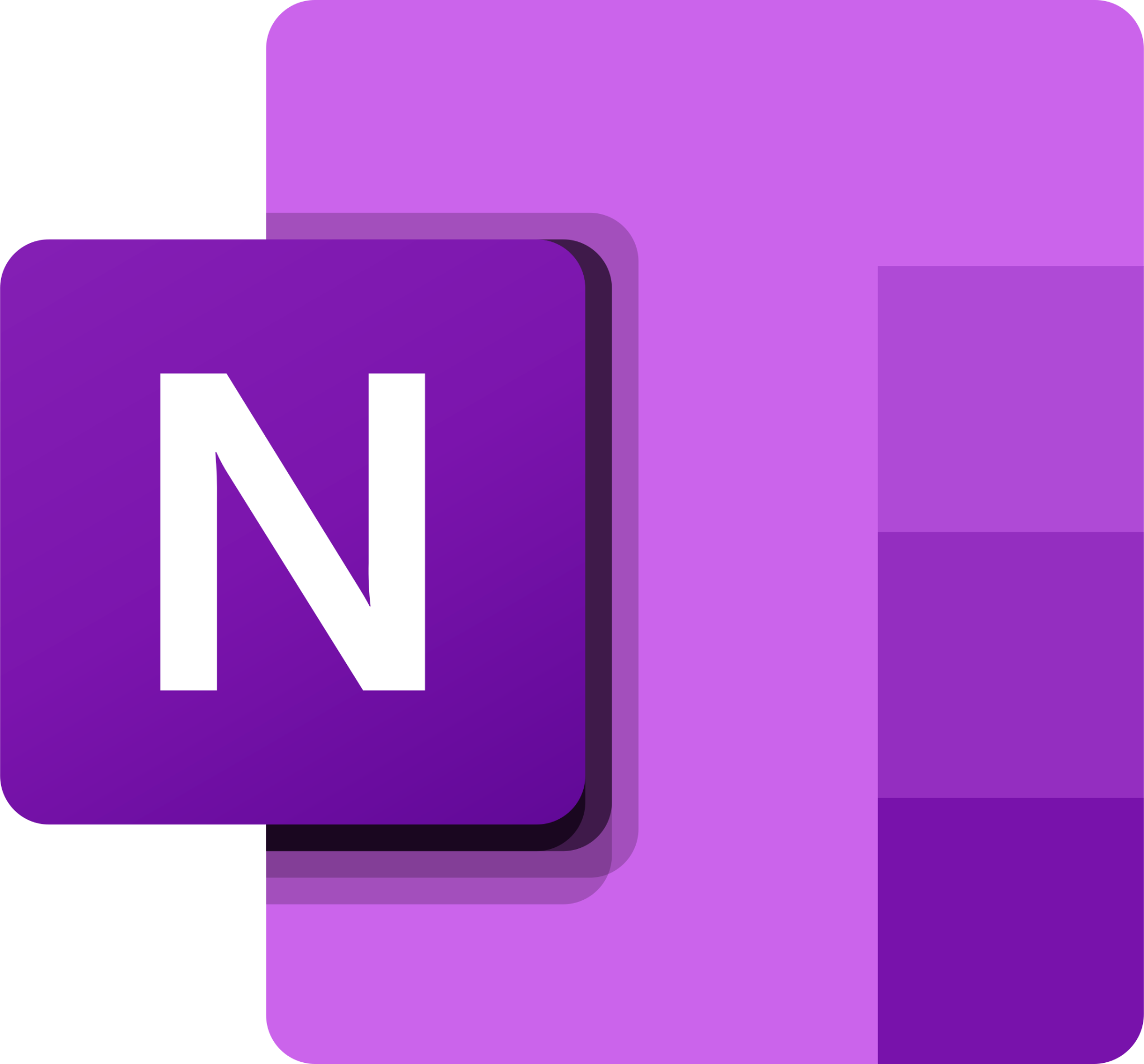 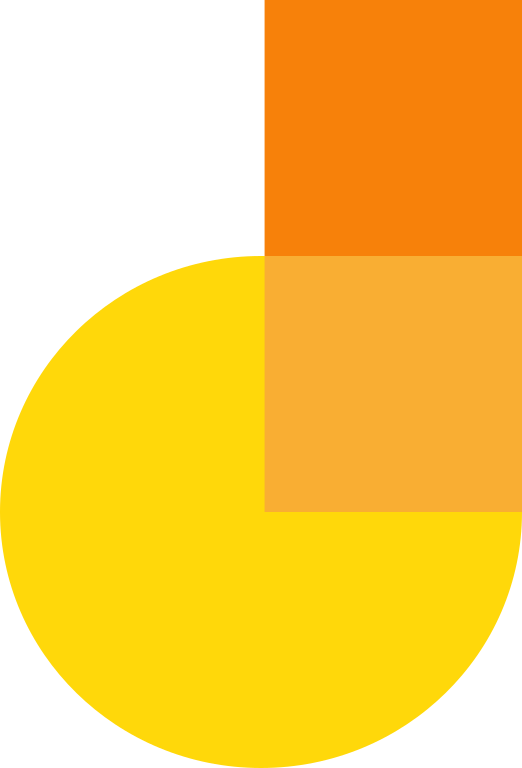 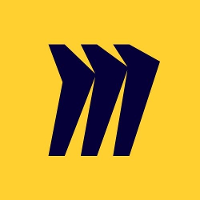 Evernote
OneNote
Miro
Jamboard
What is asked of me?
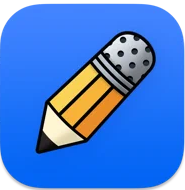 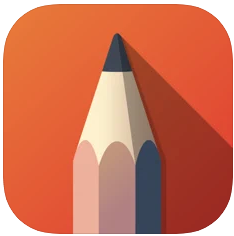 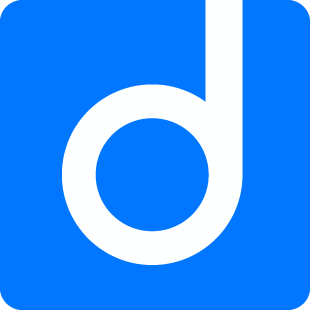 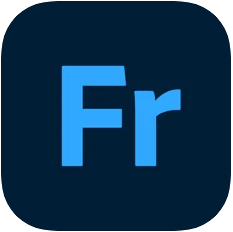 Diigo
Notabilty
Sketchbook
Adobe Fresco
Sandra Laine, inspired by the following charts produced by Rachel DeRoy-Ringuette and the  Comité des compétences informationnelles en bibliothèque scolaire. Resource created for the online training: Developing your Information Literacy Competencies on Campus RÉCIT
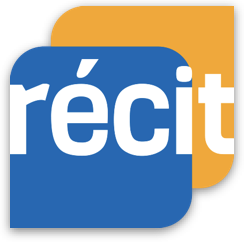 I use bookmarking and bibliographic management tools
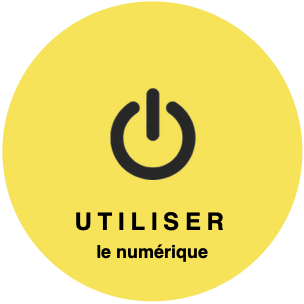 Cite my sources
Keep traces of information found
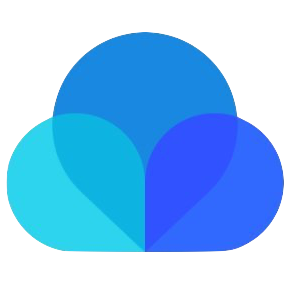 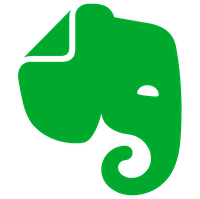 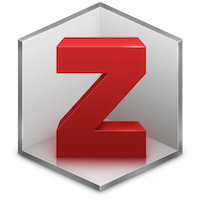 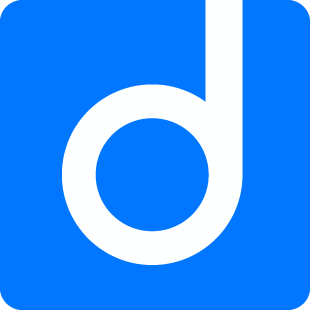 What is asked of me?
Evernote
Diigo
Raindrop
Zotero
Sandra Laine, inspired by the following charts produced by Rachel DeRoy-Ringuette and the  Comité des compétences informationnelles en bibliothèque scolaire. Resource created for the online training: Developing your Information Literacy Competencies on Campus RÉCIT
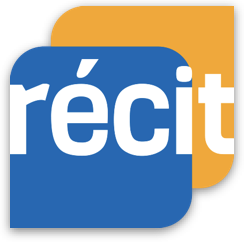 I use virtual bulletin board
Keep traces of the information found
Organize content in different categories or types of resources
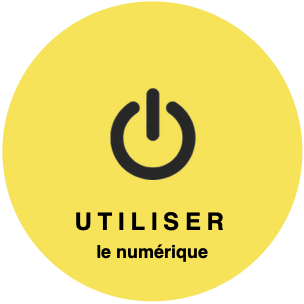 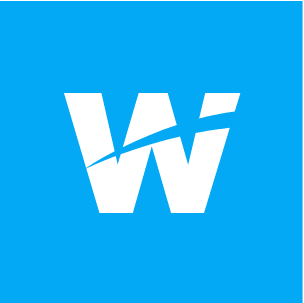 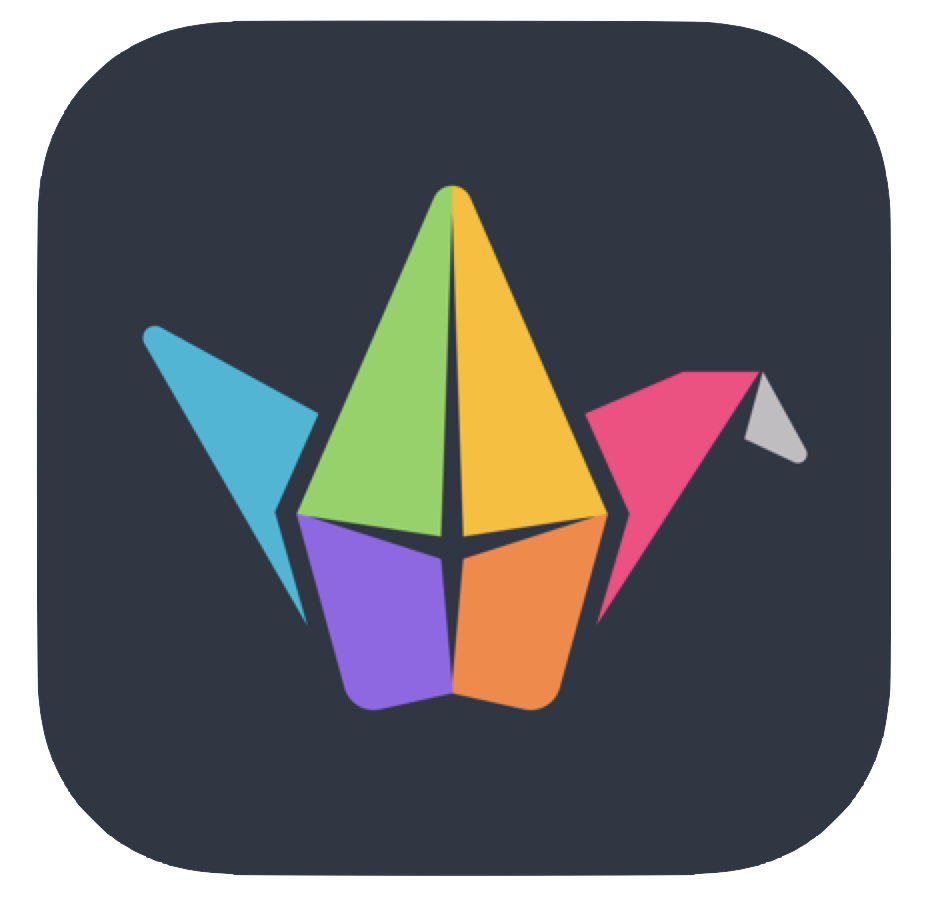 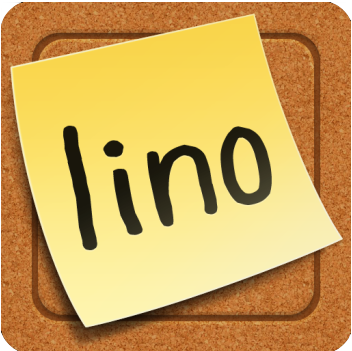 Wakelet
Padlet
Linoit
What is asked of me?
Produce and share the results of my research
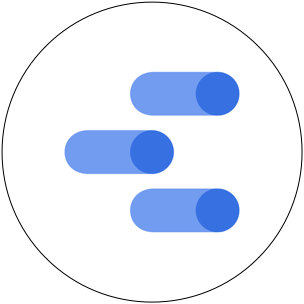 Web Tools you can use
Sandra Laine, inspired by the following charts produced by Rachel DeRoy-Ringuette and the  Comité des compétences informationnelles en bibliothèque scolaire. Resource created for the online training: Developing your Information Literacy Competencies on Campus RÉCIT